Introduction to Financial Management
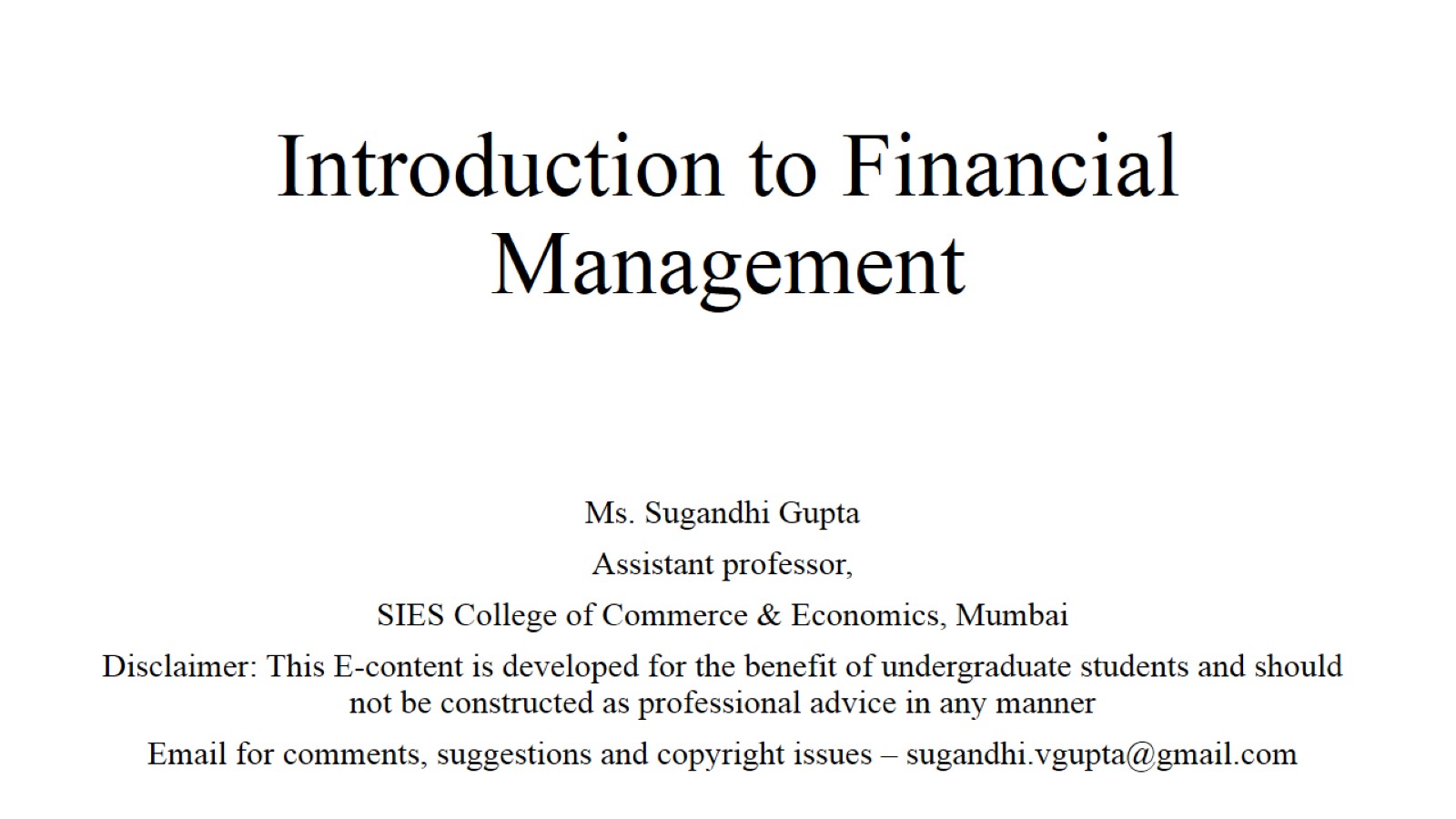 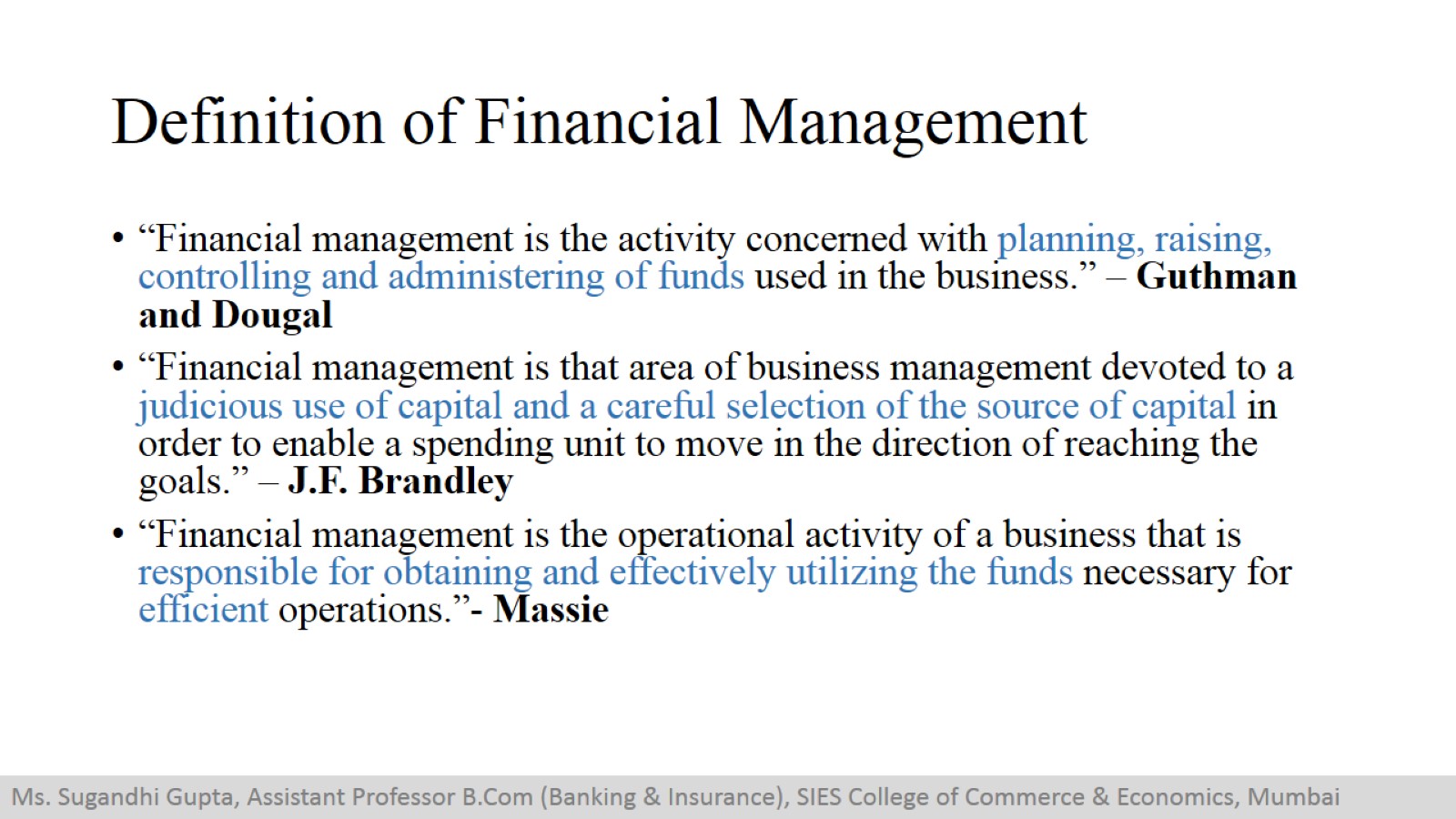 Definition of Financial Management
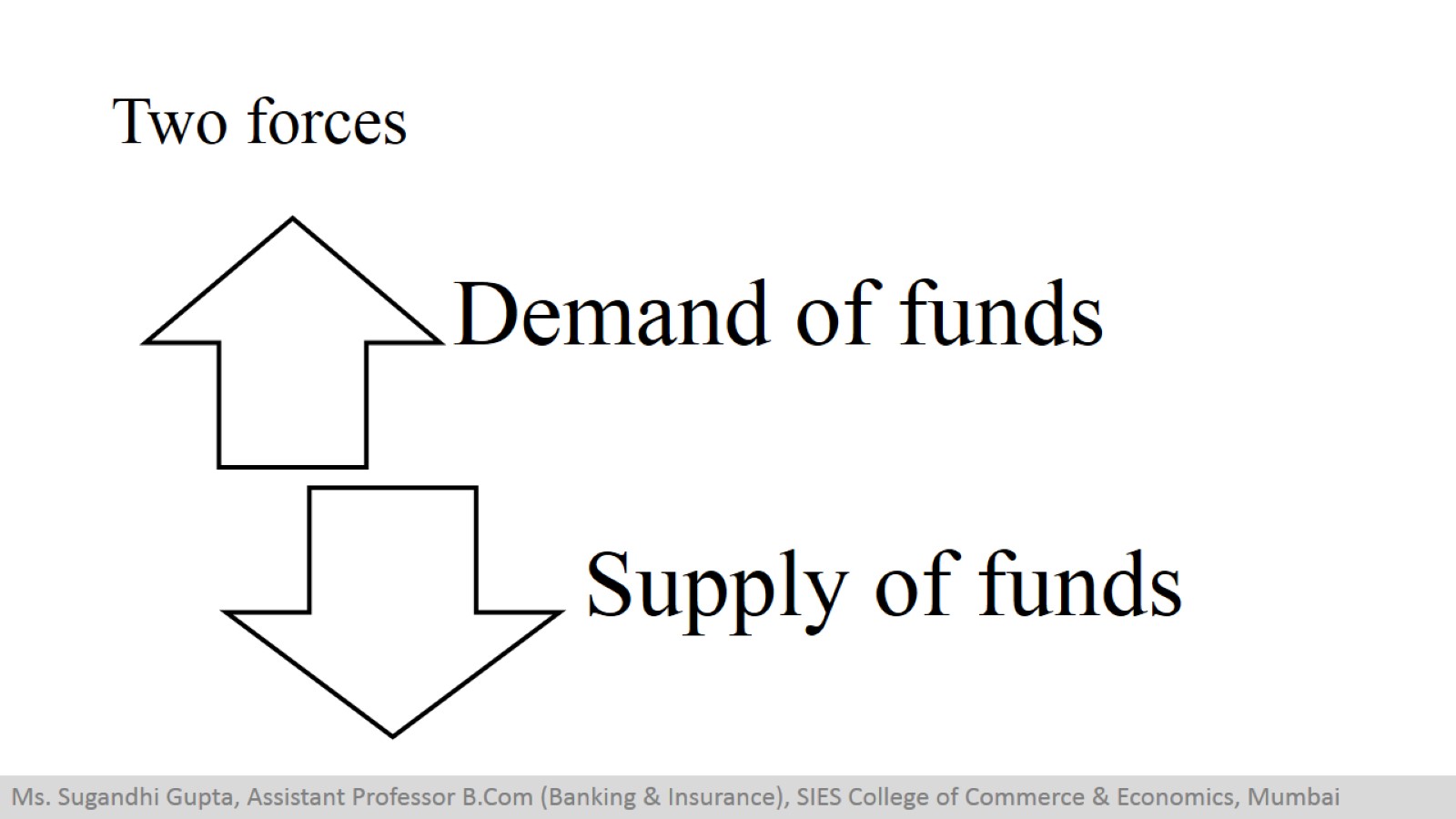 Two forces
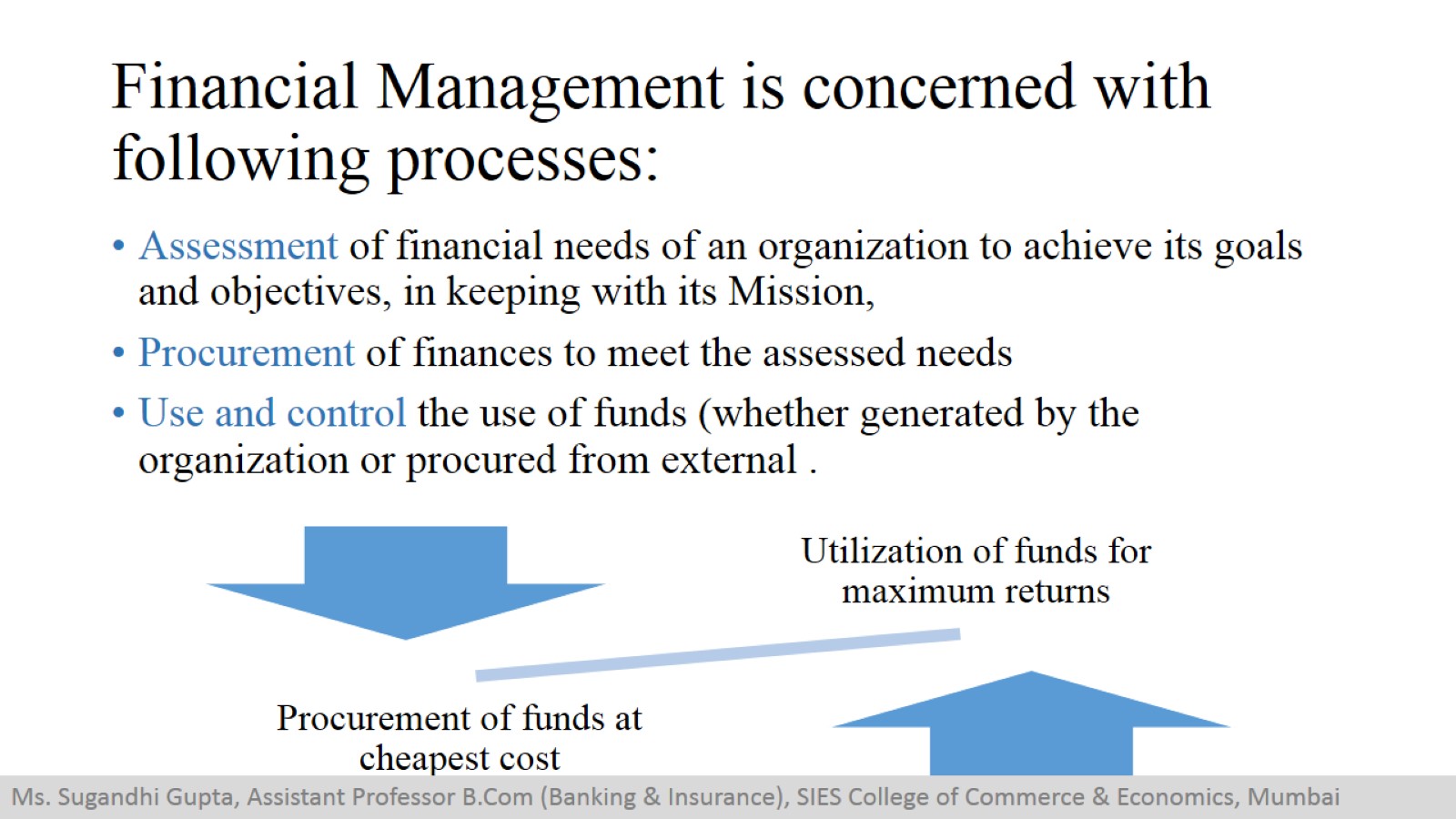 Financial Management is concerned with following processes:
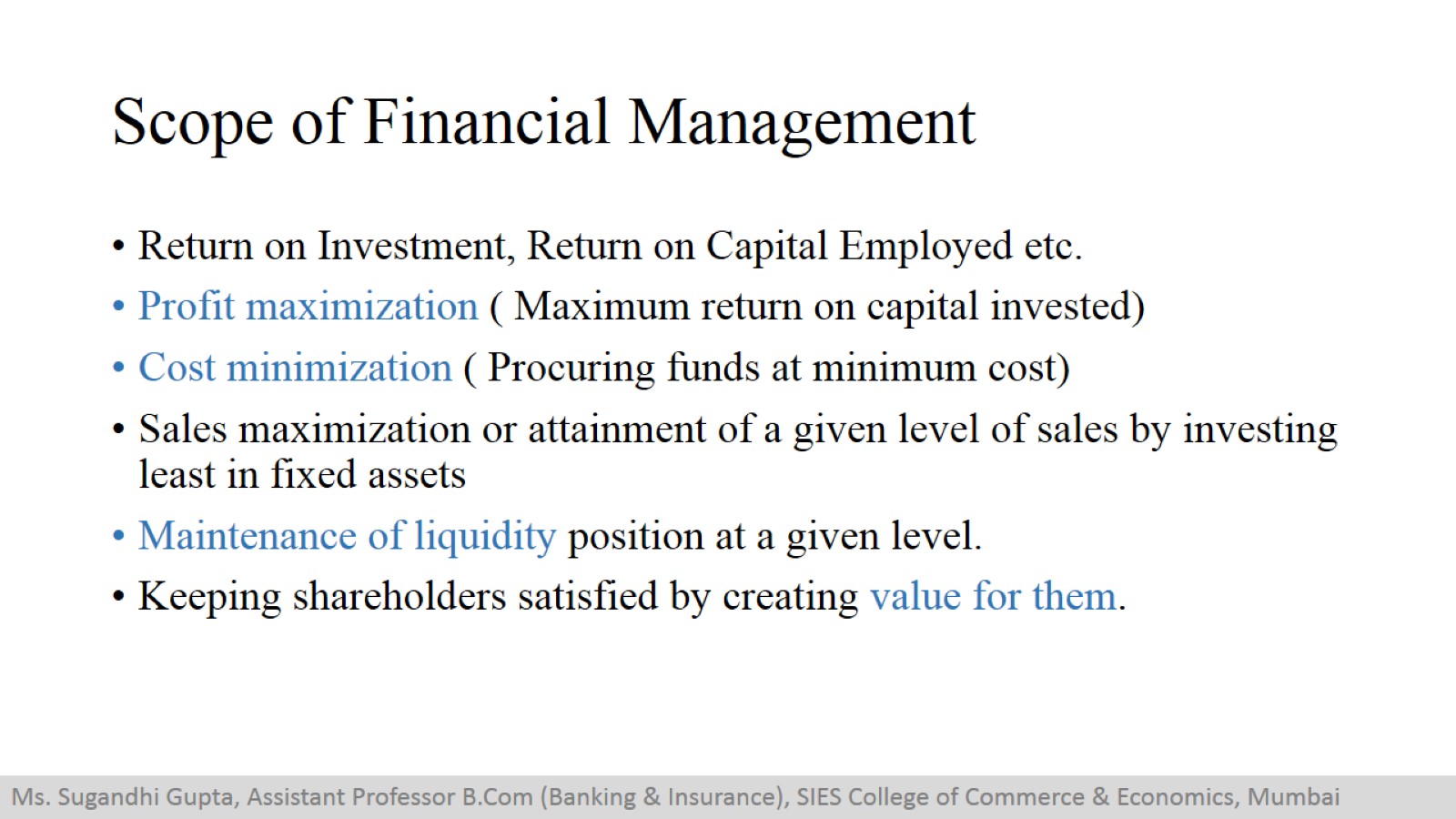 Scope of Financial Management
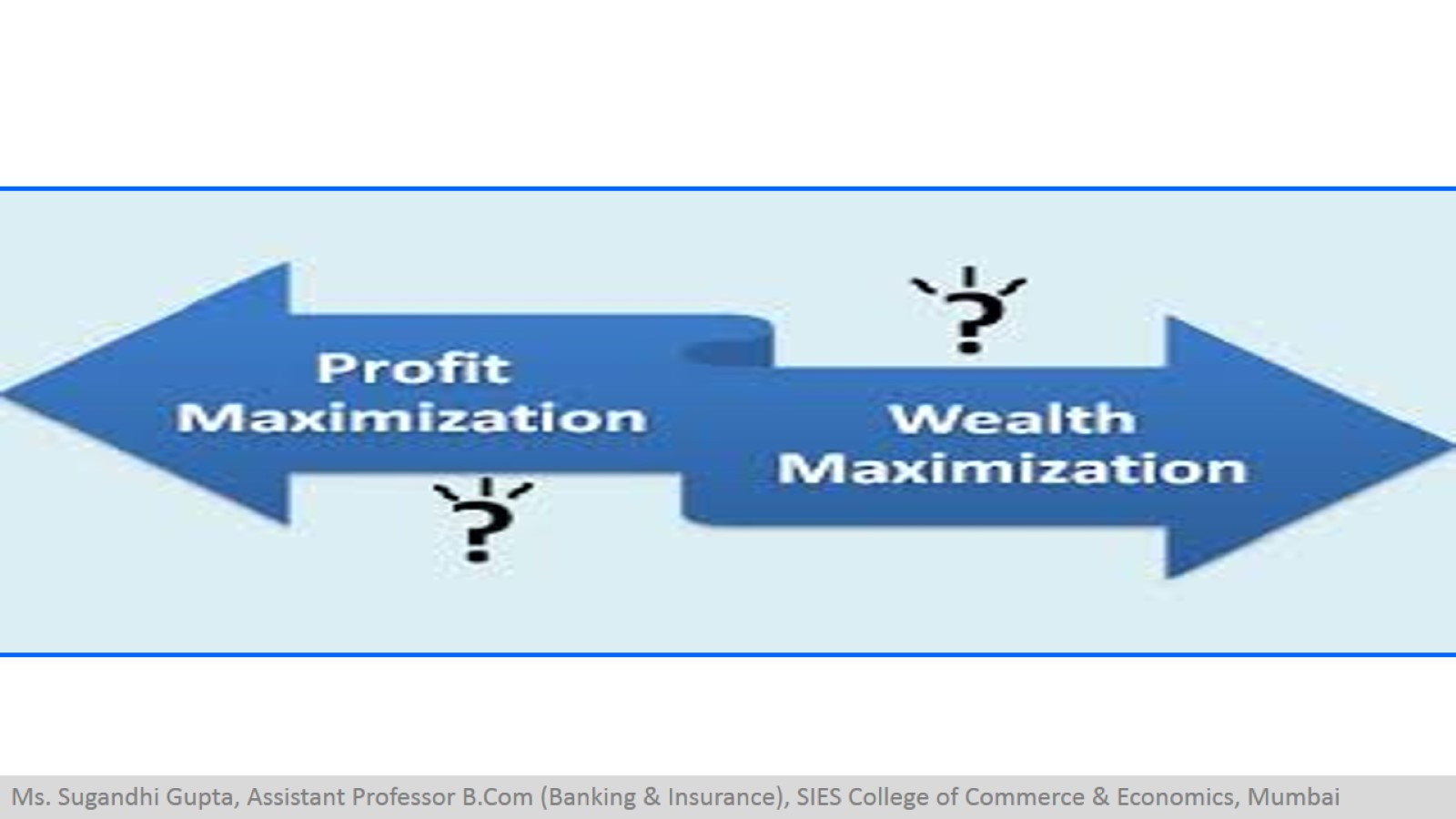 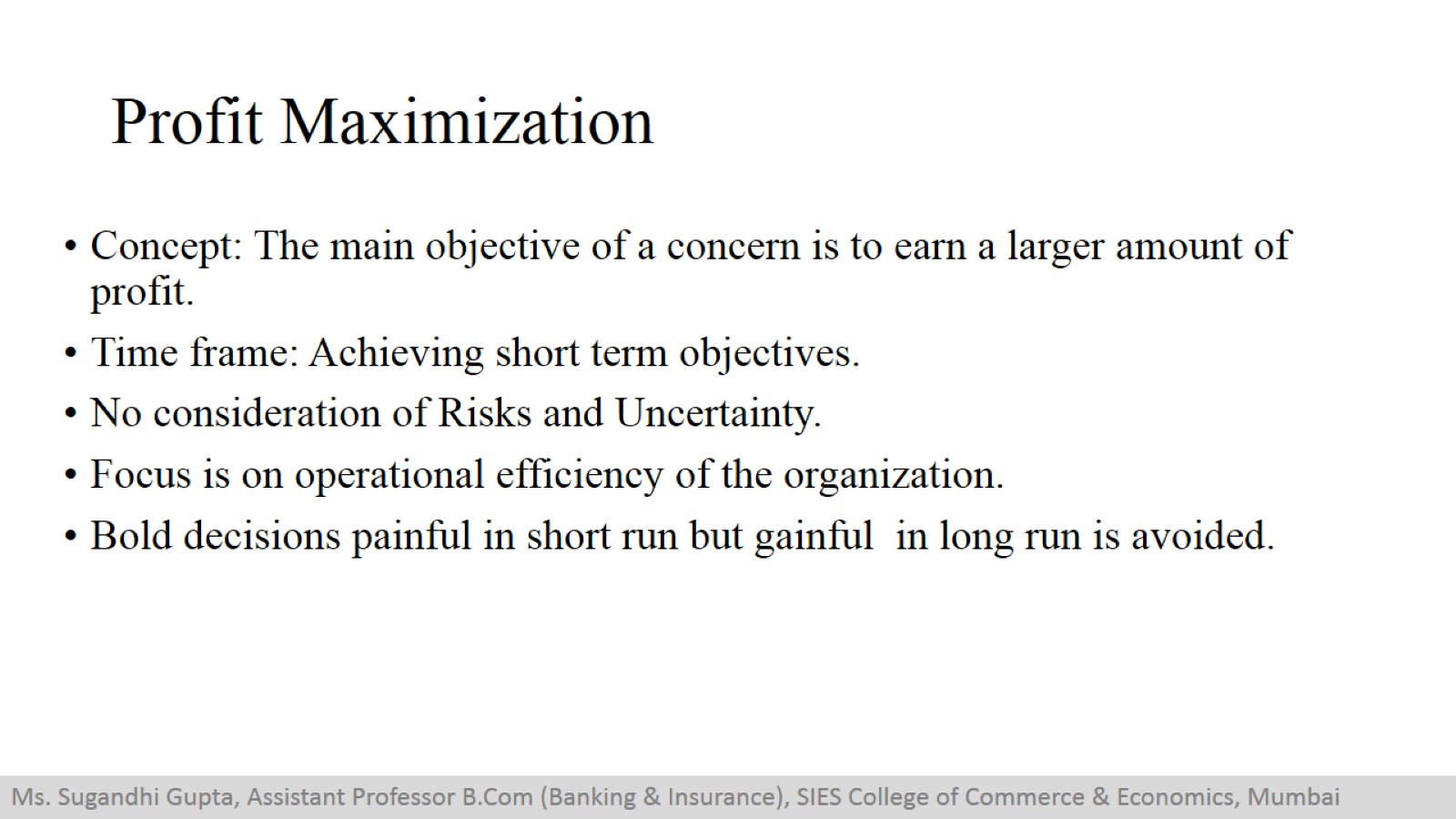 Profit Maximization
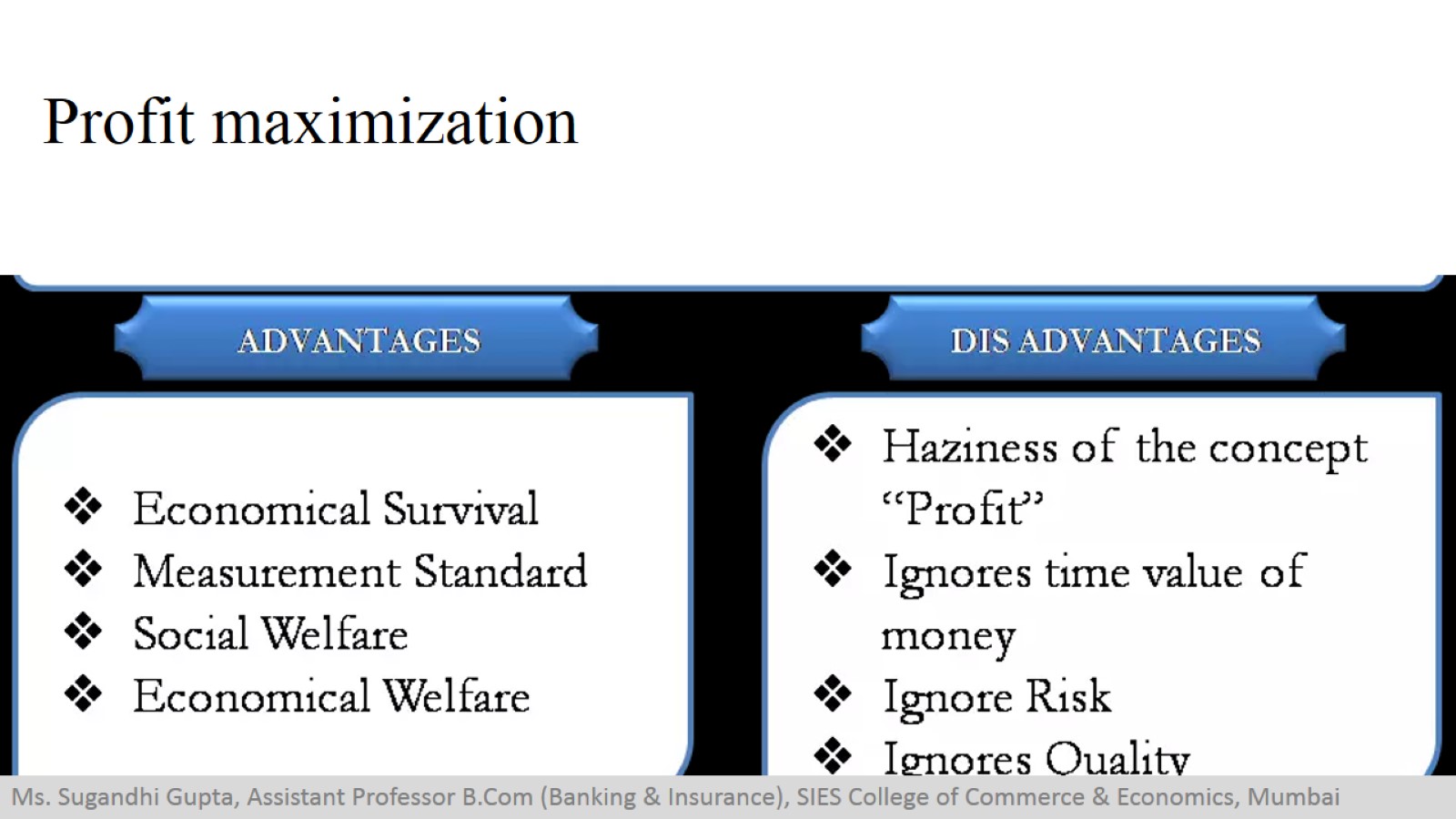 Profit maximization
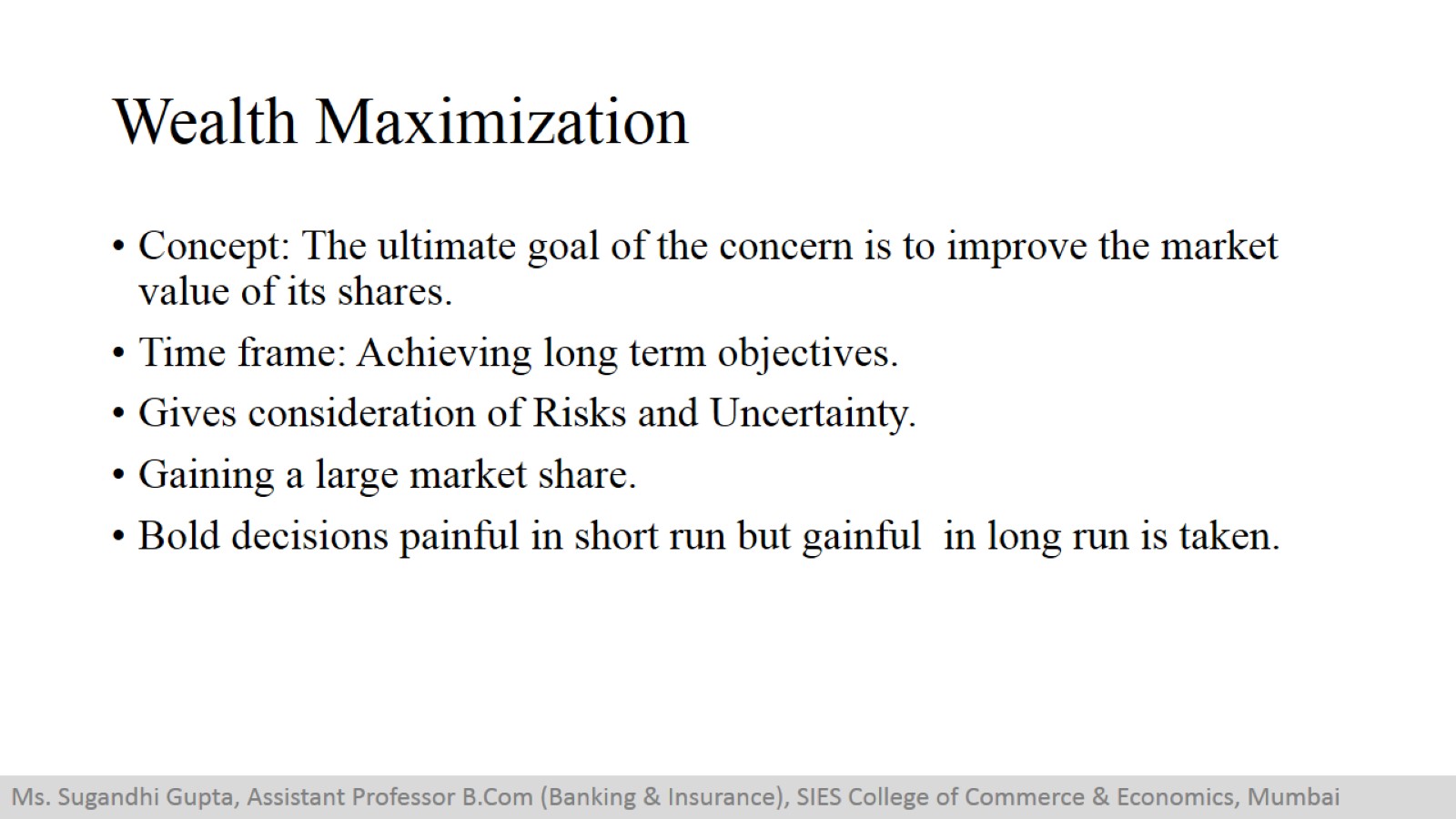 Wealth Maximization
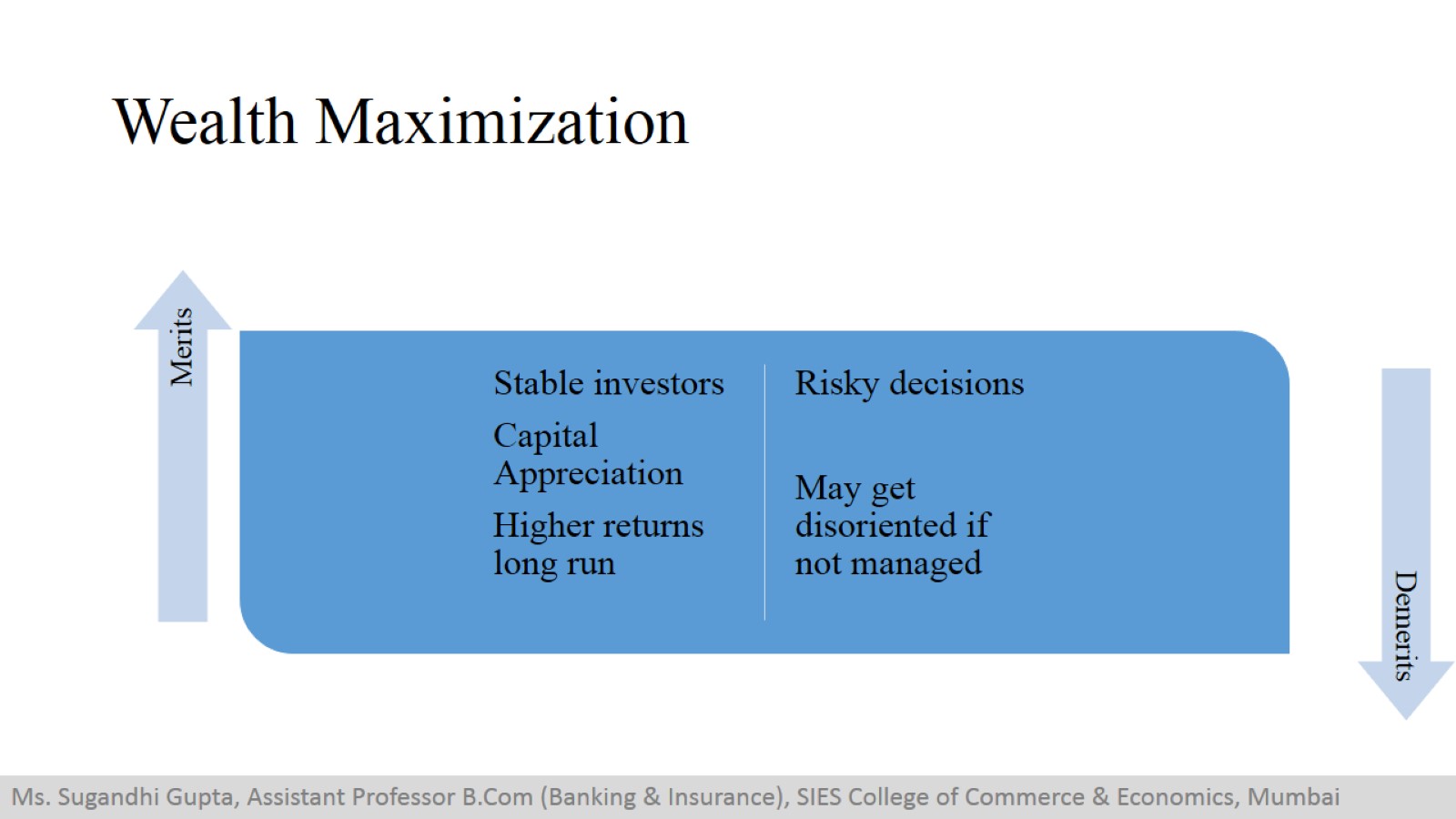 Wealth Maximization
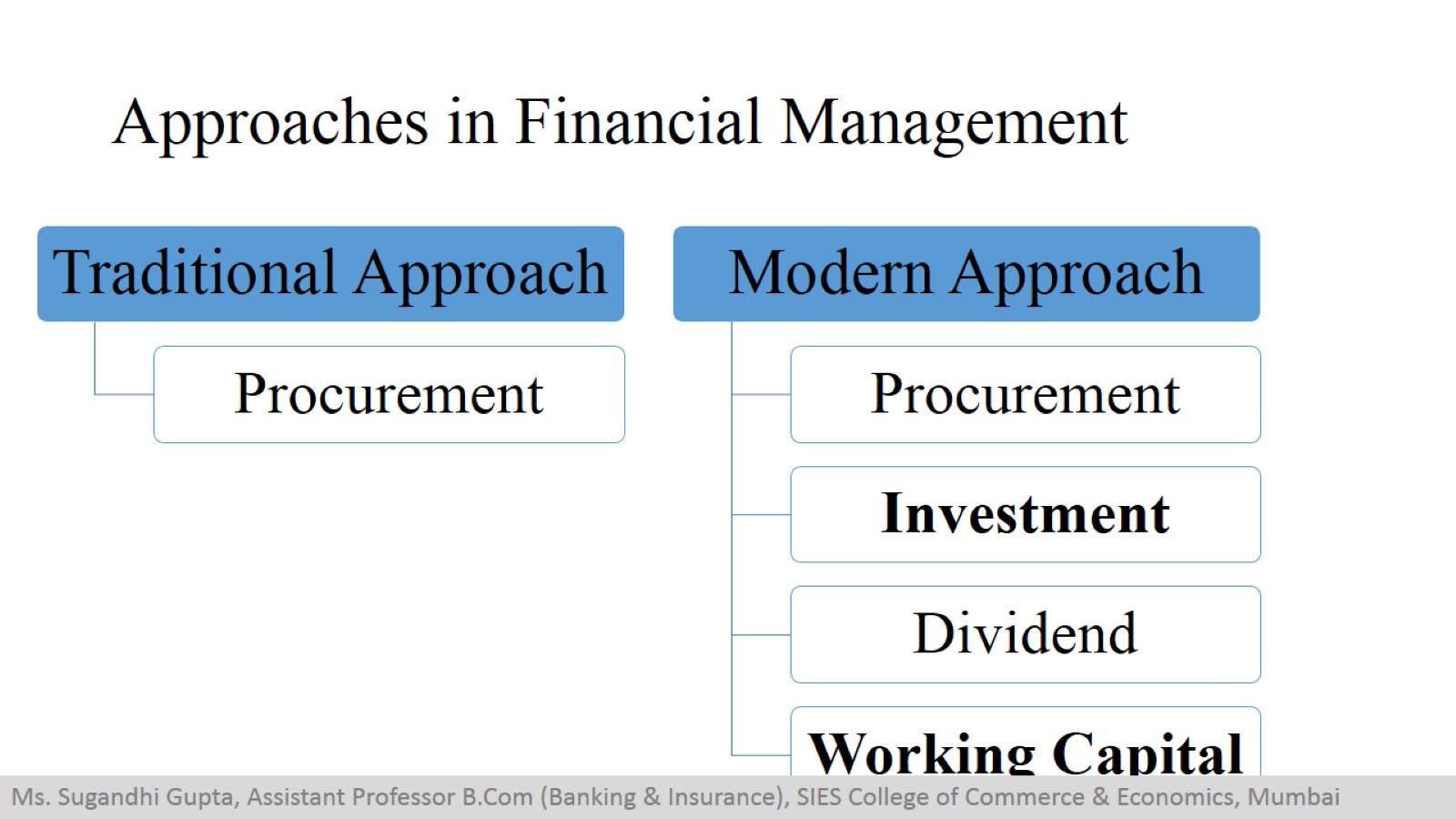 Approaches in Financial Management
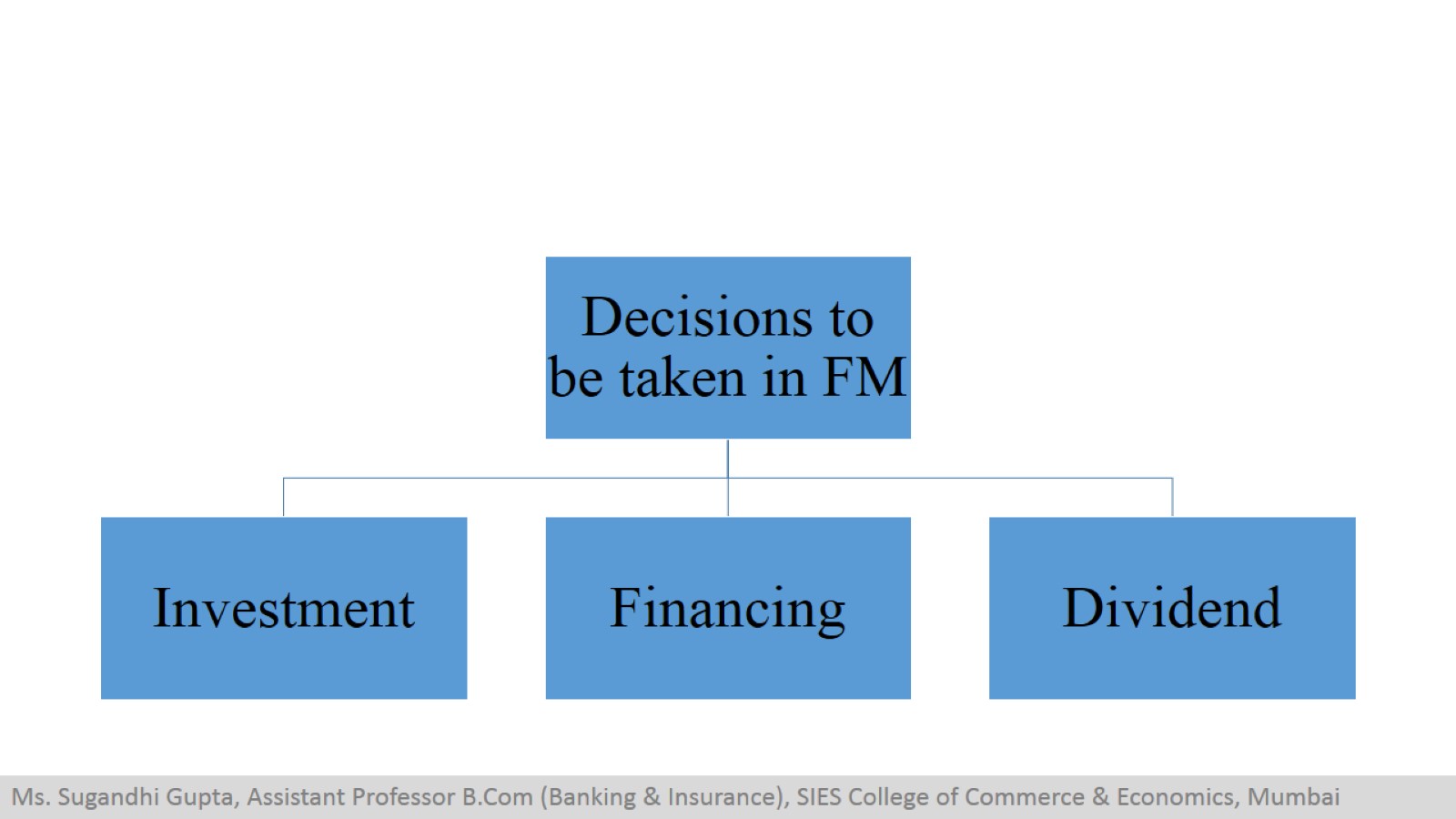 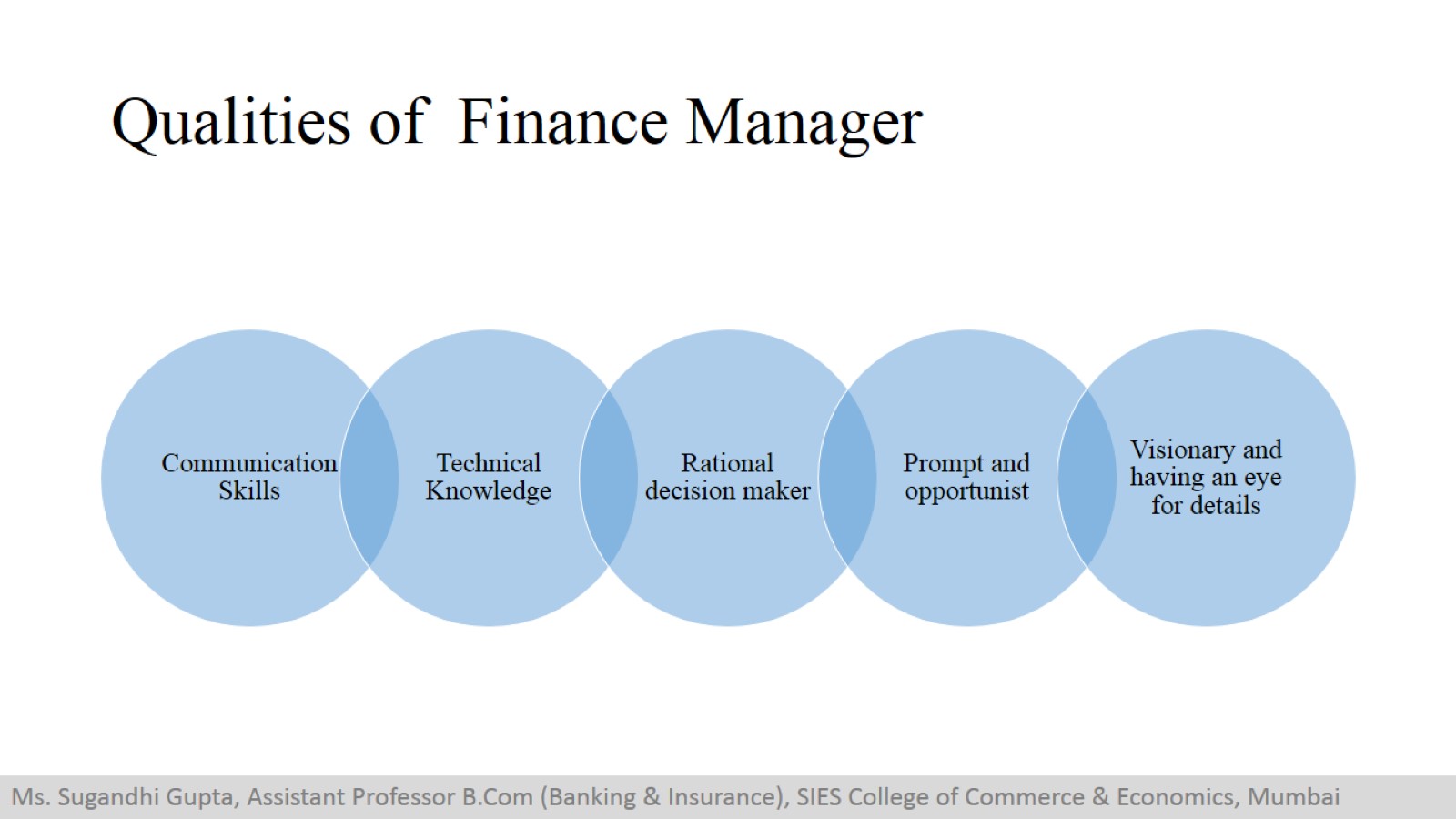 Qualities of  Finance Manager
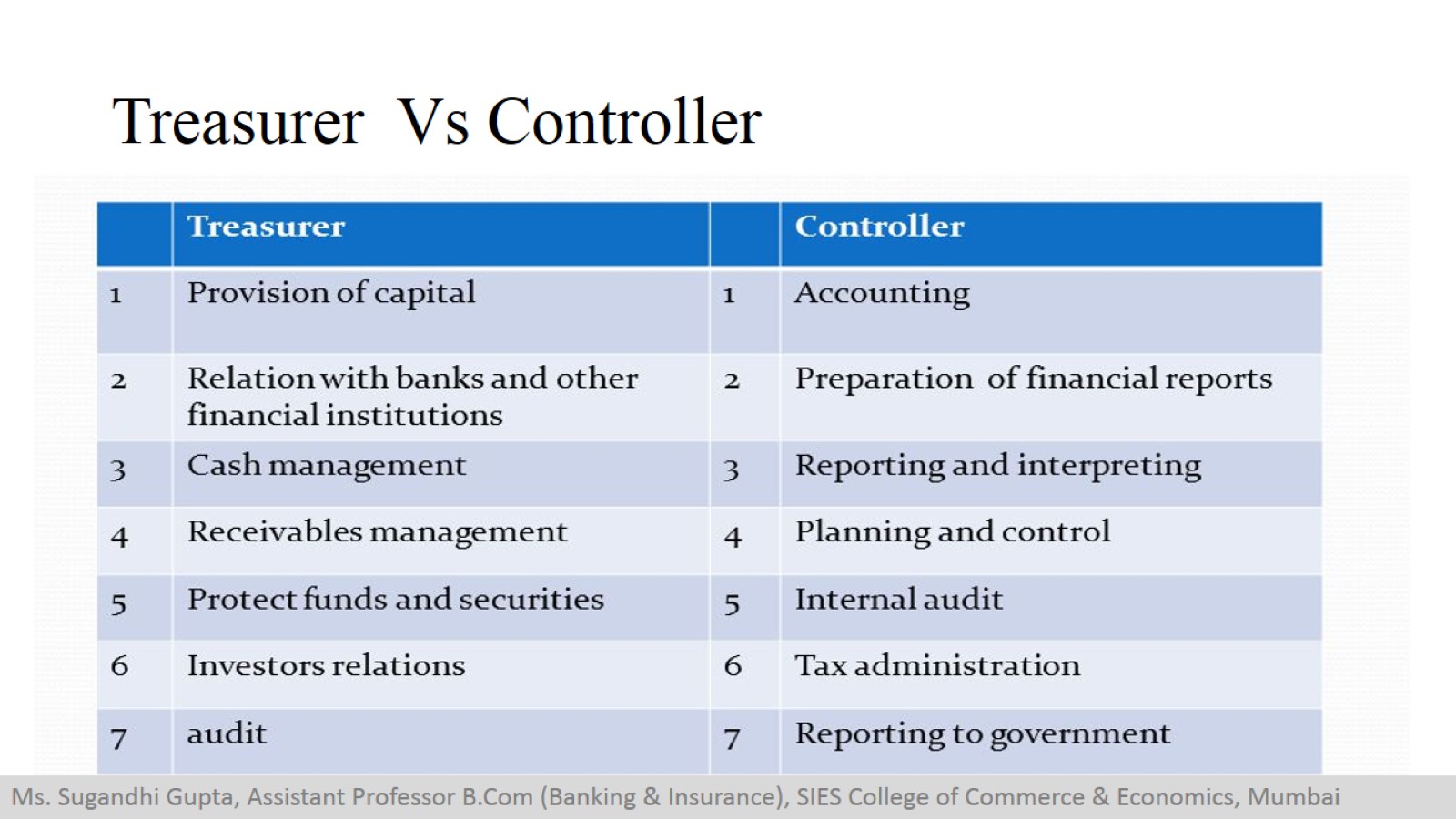 Treasurer  Vs Controller
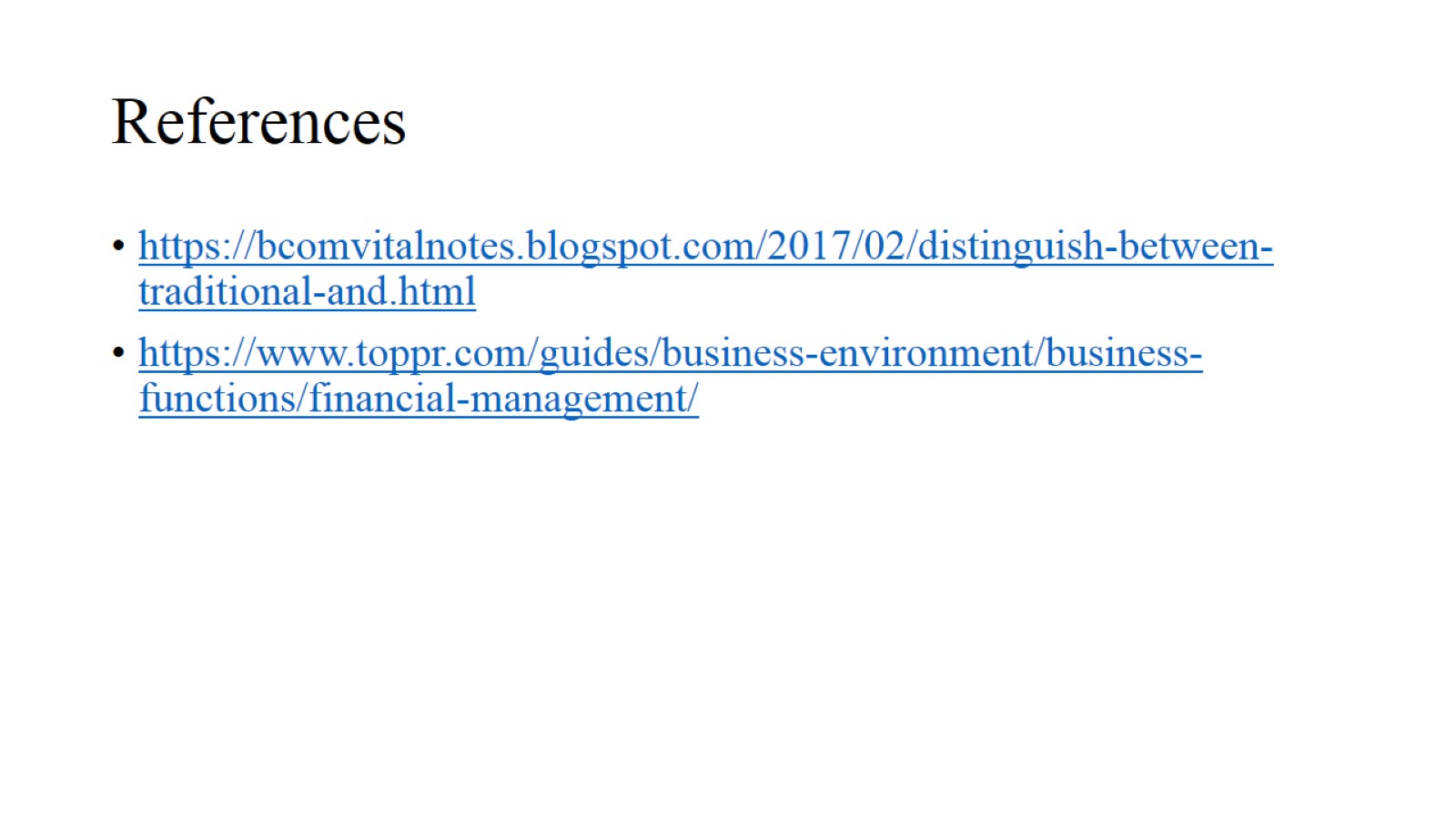 References
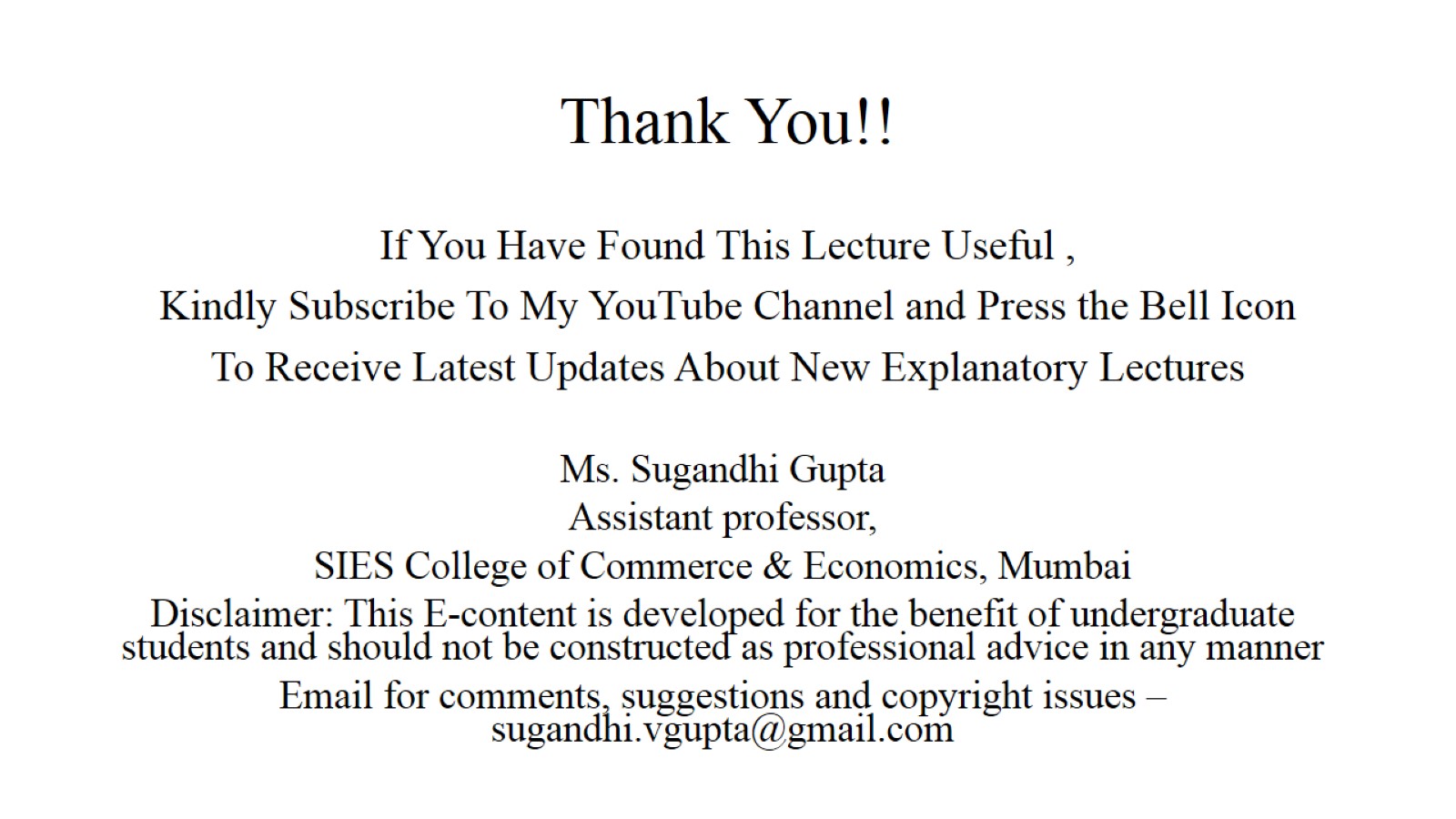 Thank You!!